11.1  探究：杠杆的平衡条件
第二课时   杠杆的应用
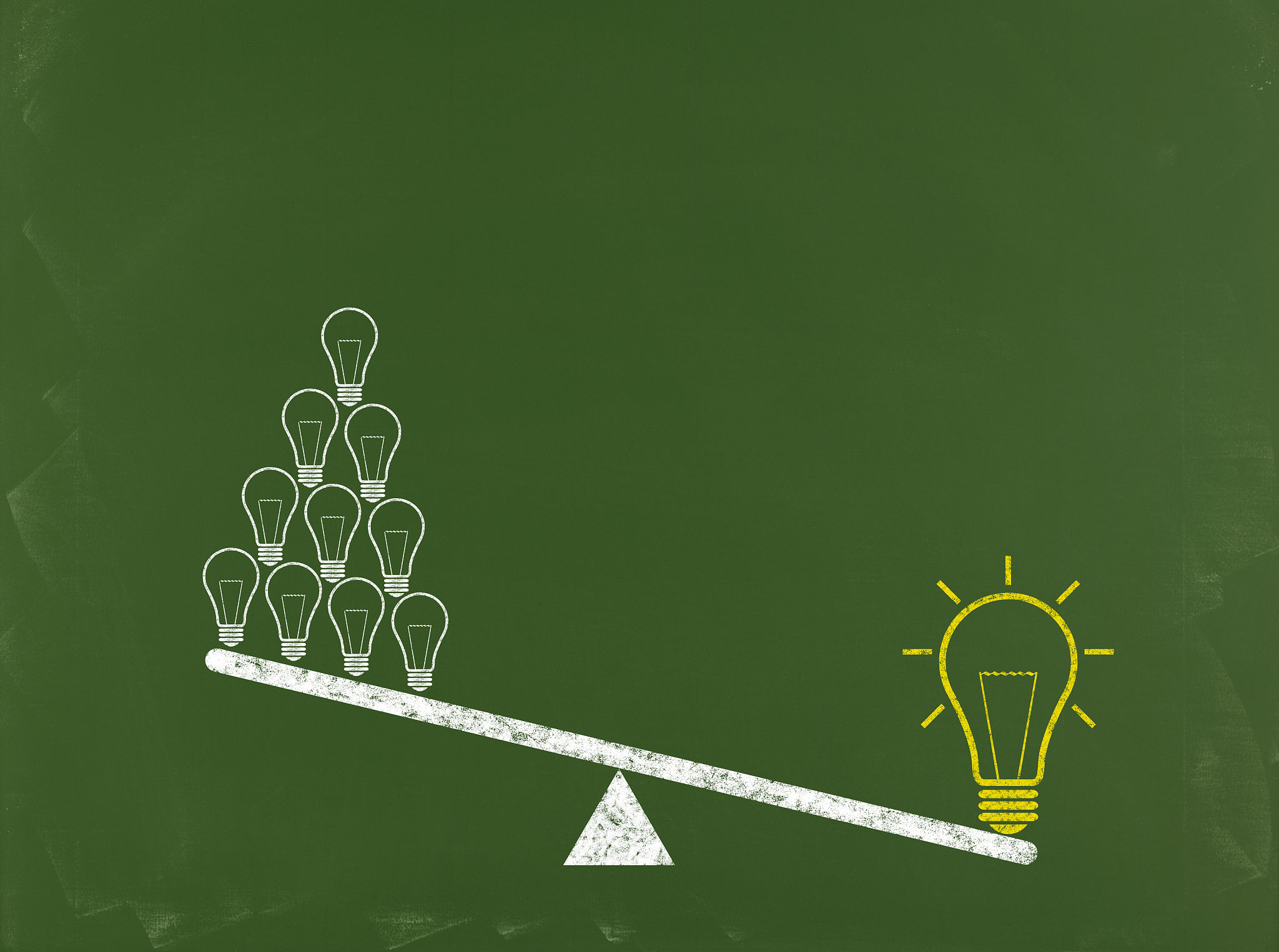 1. 能分析生产生活中不同类别的杠杆；
2. 能体会我国古代在杠杆使用方面的智慧。
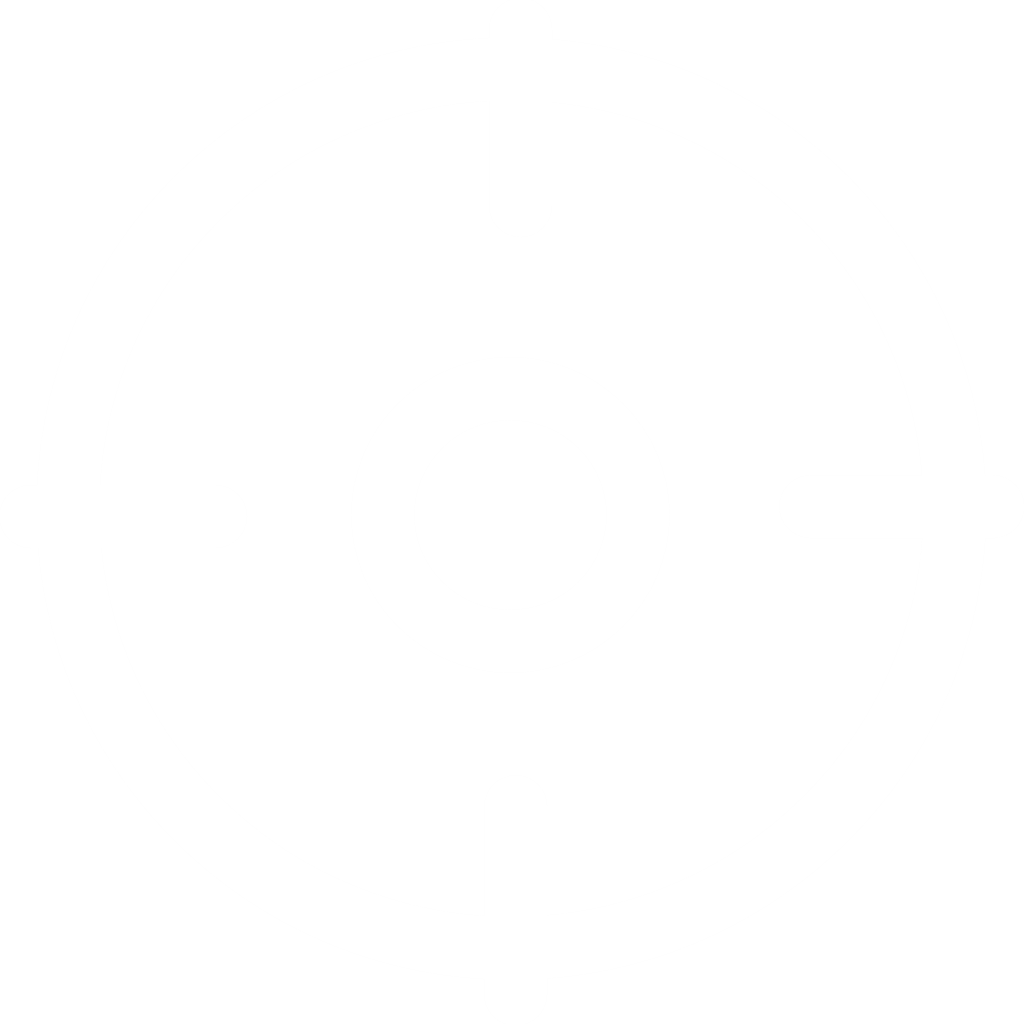 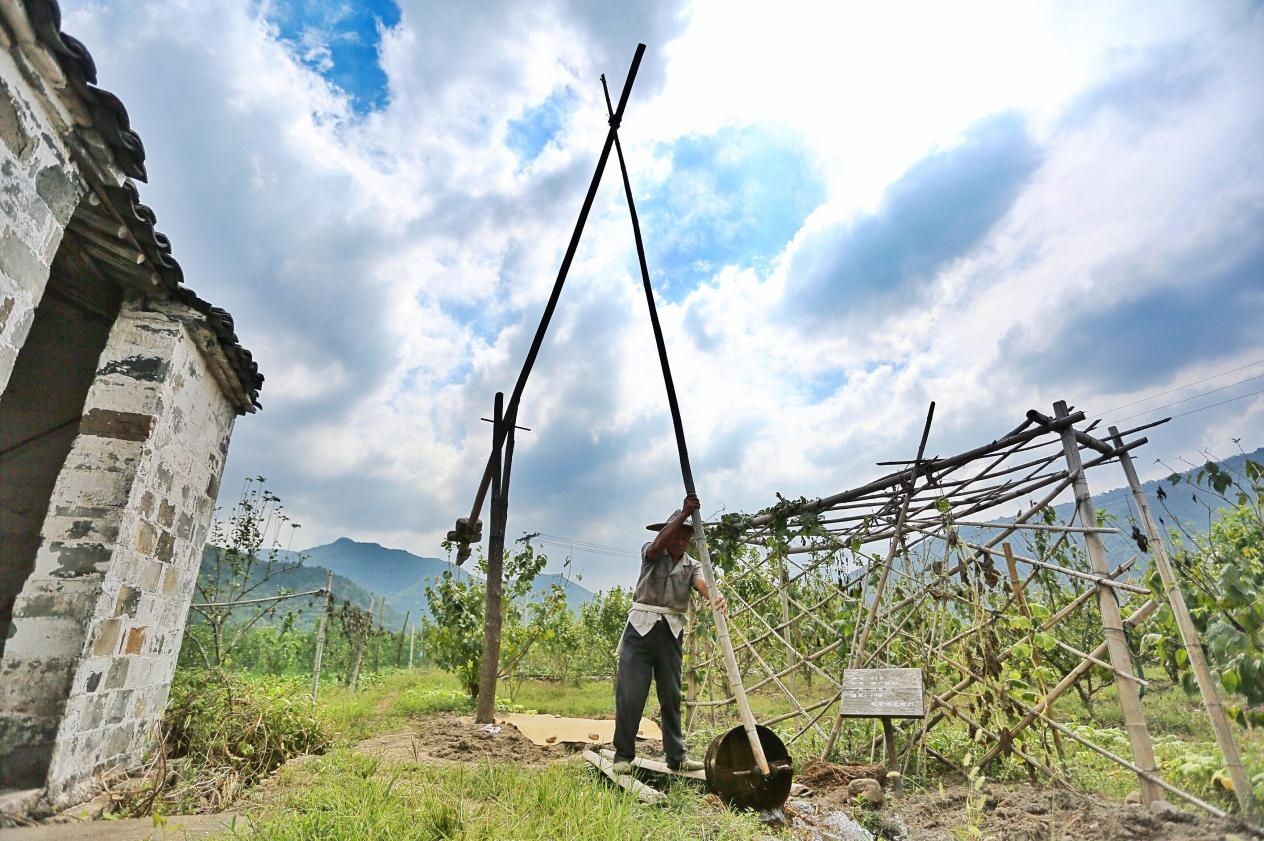 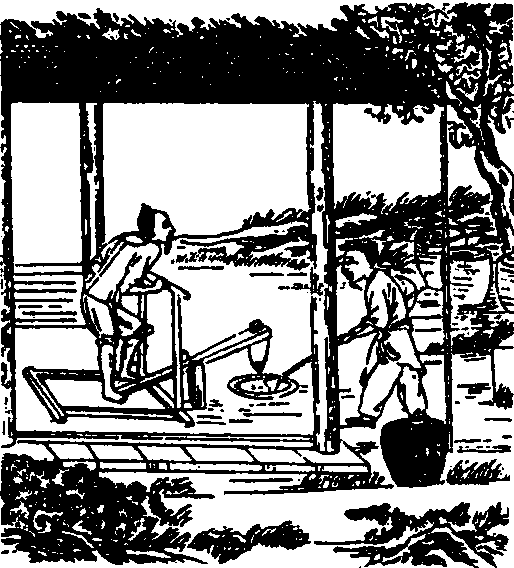 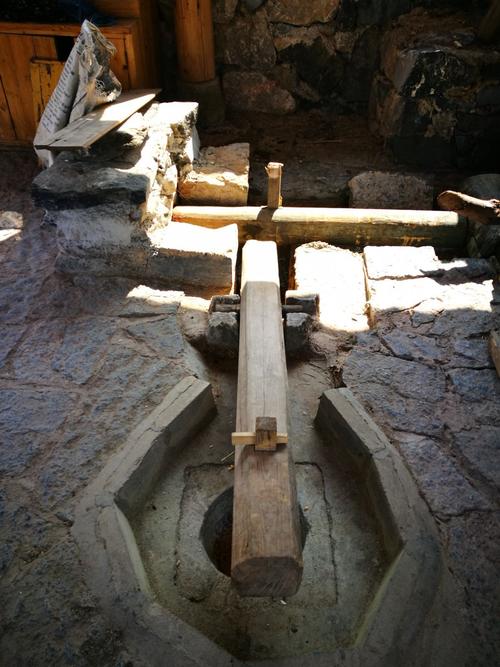 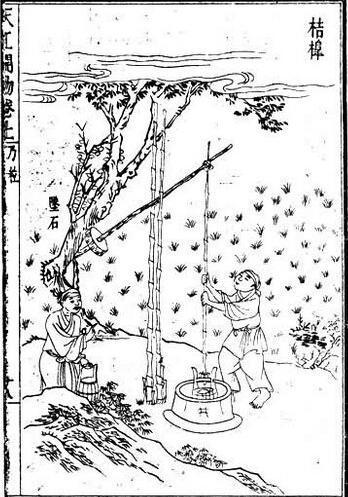 用桔槔汲水
《天工开物》 碓（duì）
舂（chōng）米用的碓
《天工开物》桔槔(jié gāo)
我国古代早就有了许多巧妙应用杠杆的事例：
杠杆的应用
下图是几种常见的杠杆，请在图上标出每种杠杆的动力、动力臂和阻力、阻力臂，并分析这些杠杆有什么作用。
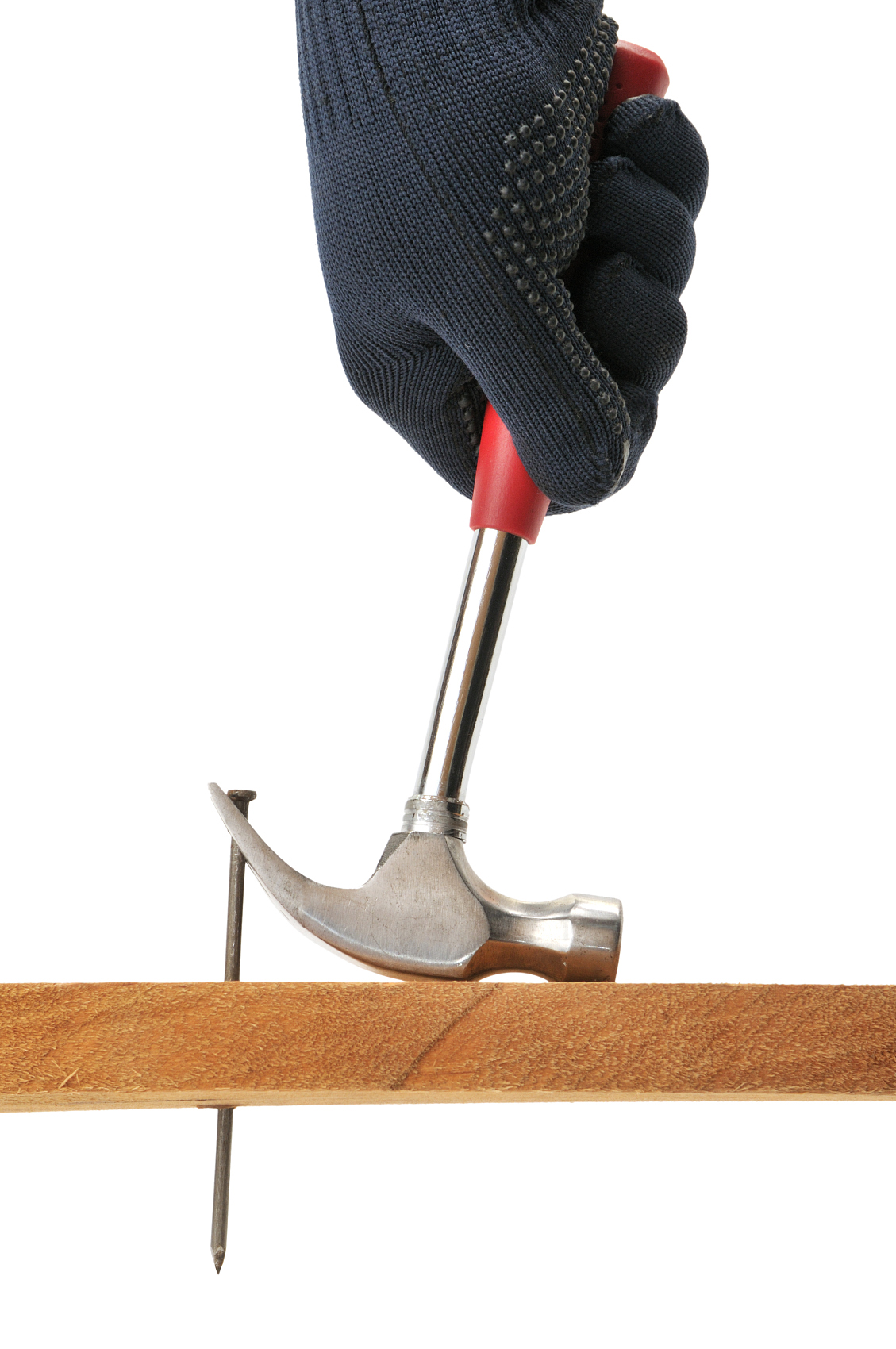 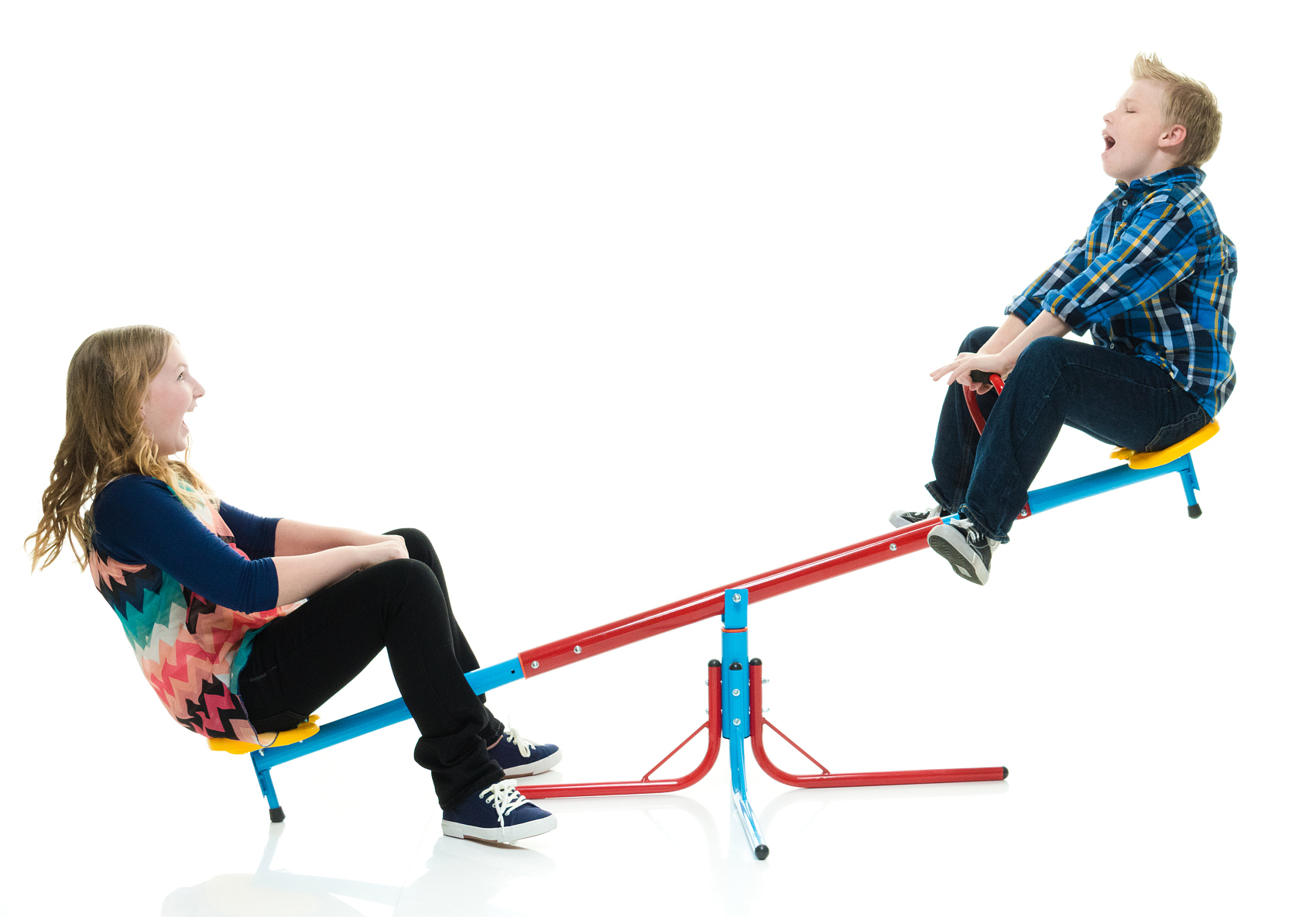 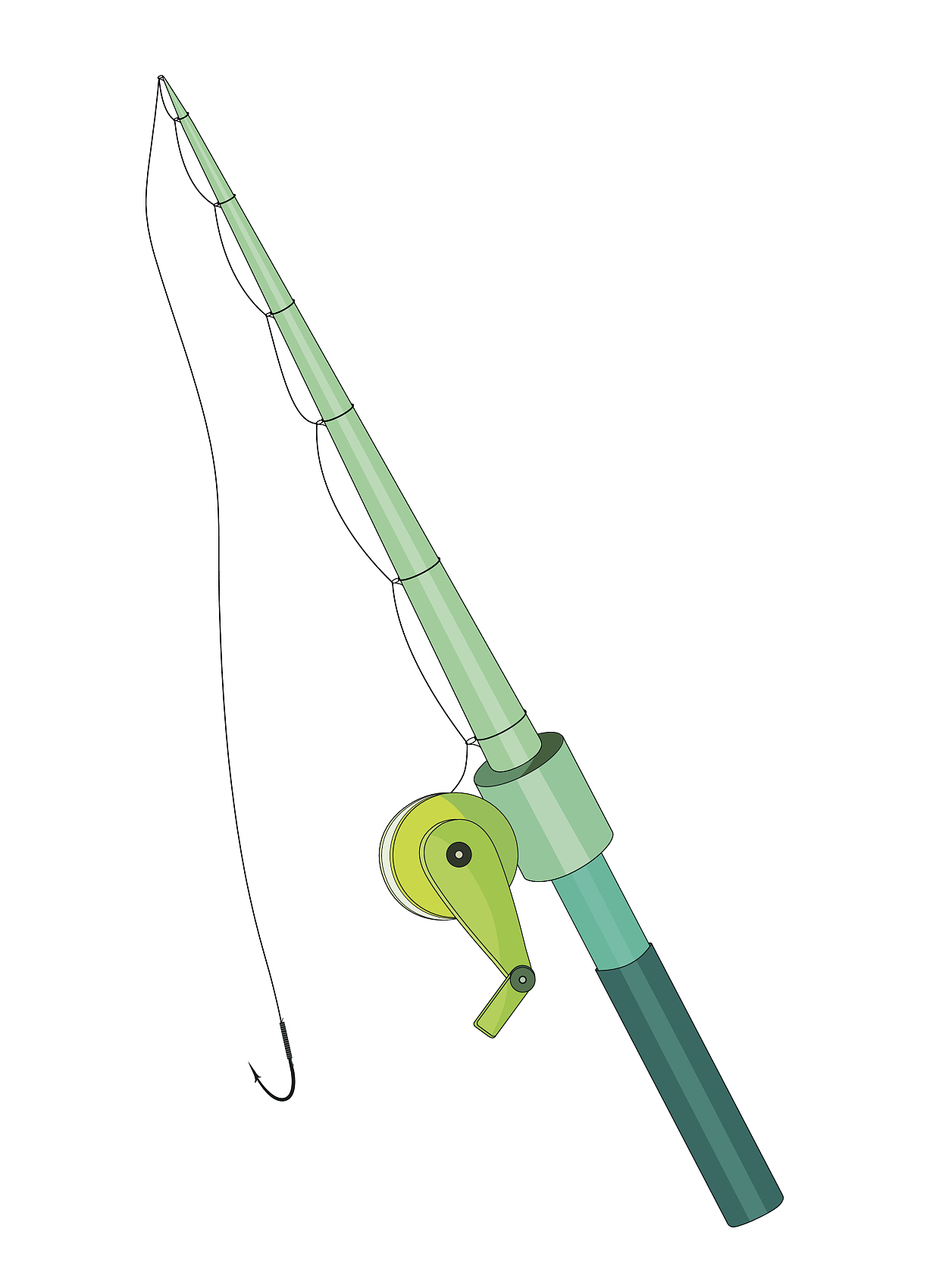 跷跷板
钓鱼竿
用钉锤撬钉子
F1
L1
L1
F1
O
O
L2
L2
F2
F2
杠杆的应用
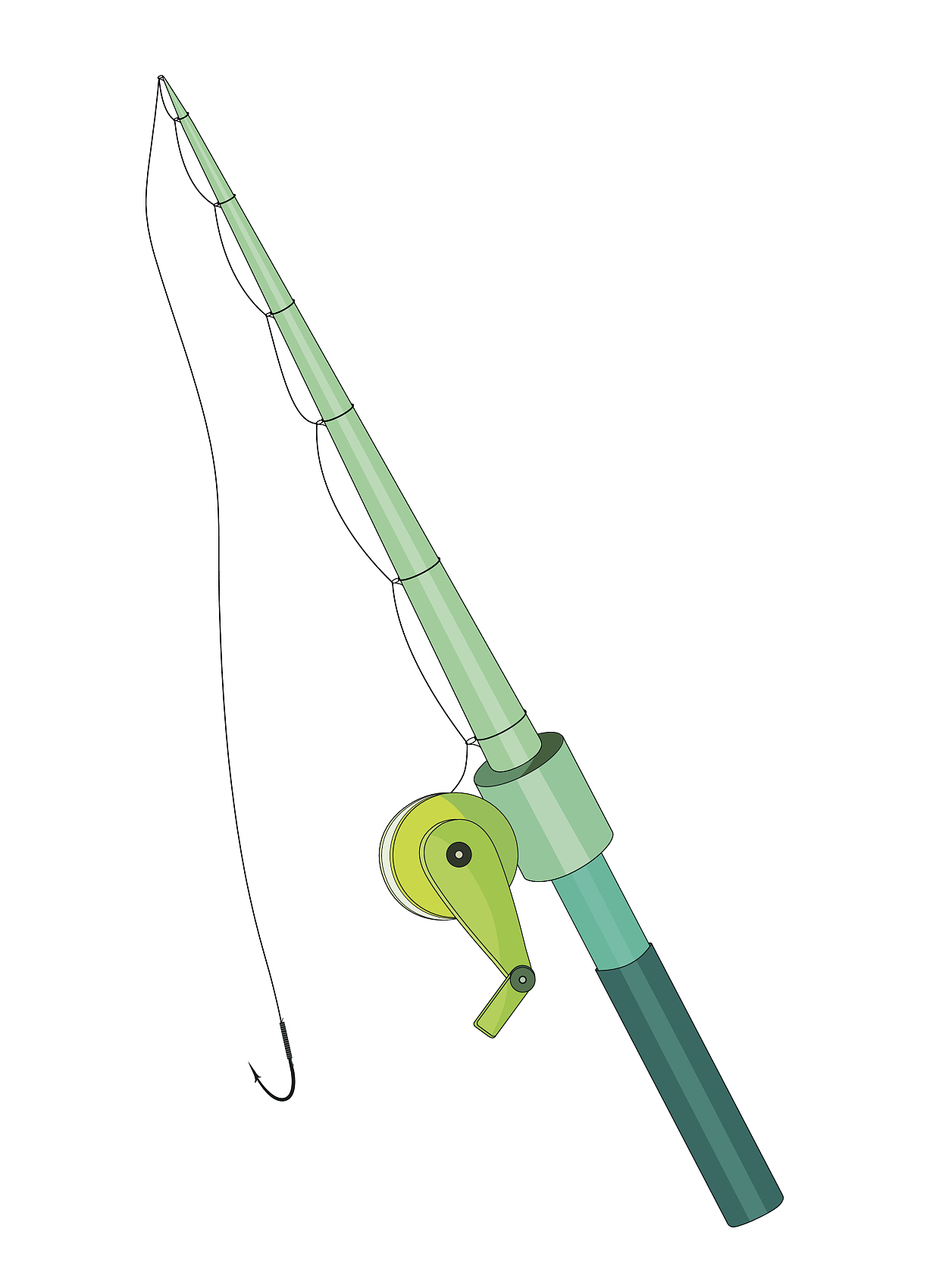 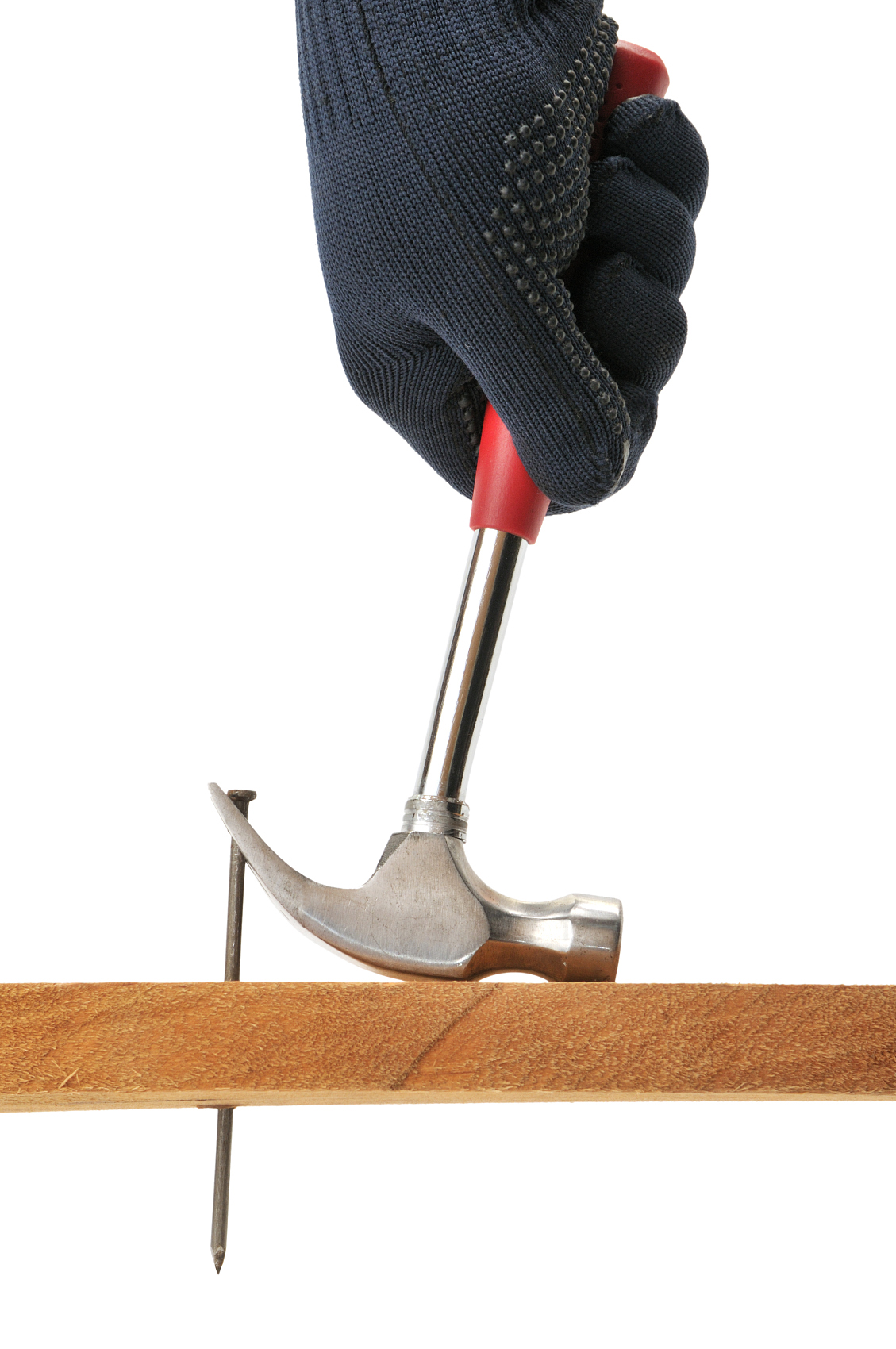 L1
F1
O
F2
L2
杠杆的应用
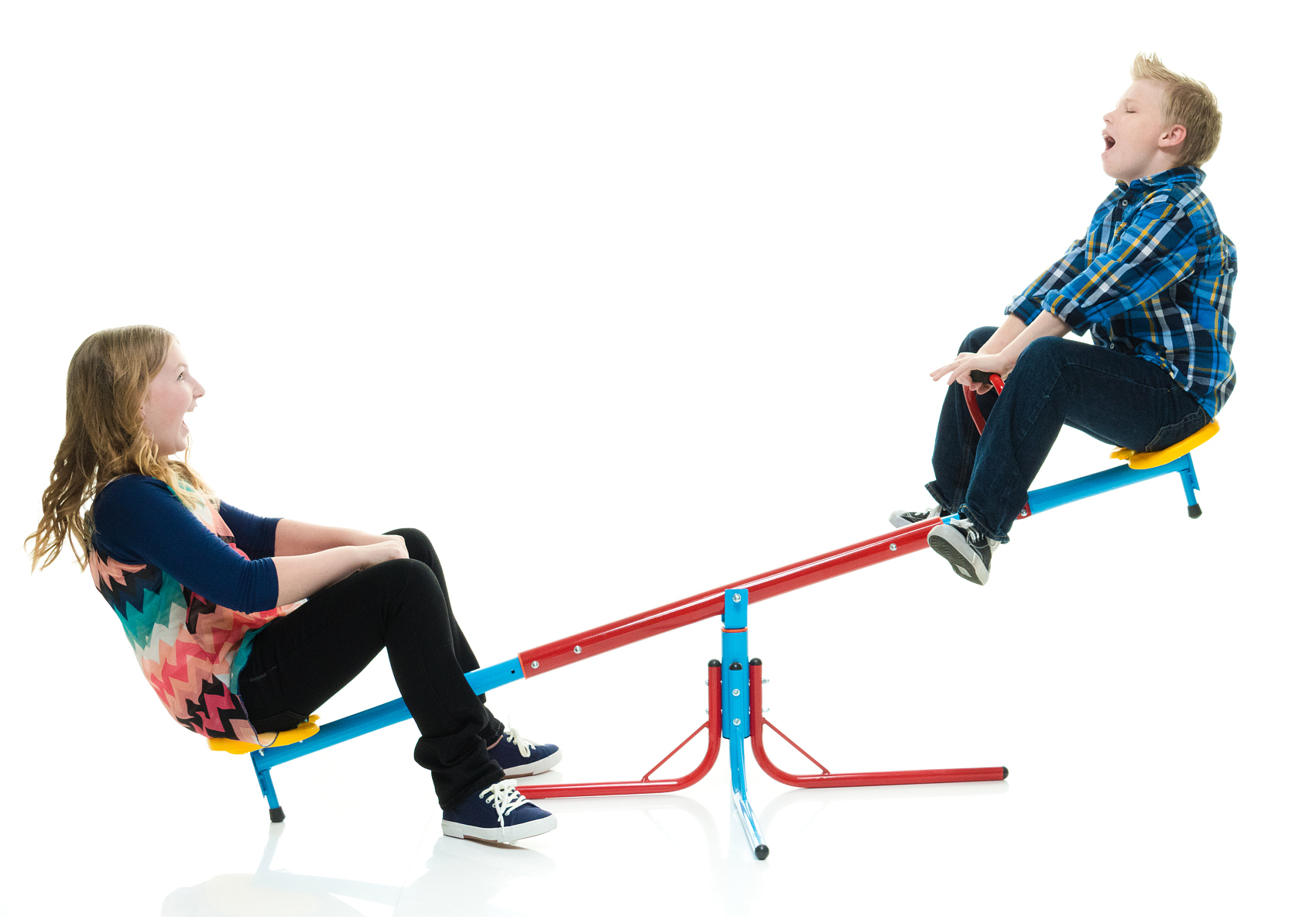 F1
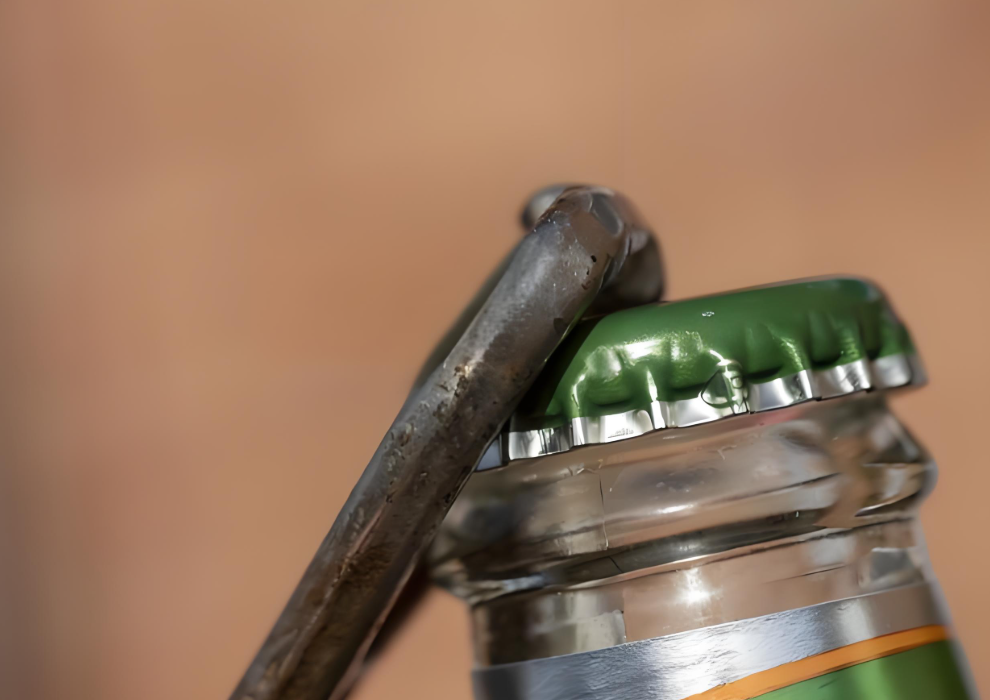 O
L1
F2
L2
杠杆的应用
杠杆的种类
动力臂大于阻力臂：这种杠杆用较小的动力就可以克服较大的阻力，由于用起来省力，常被称为省力杠杆。
这类杠杆虽然省力，但会费距离。
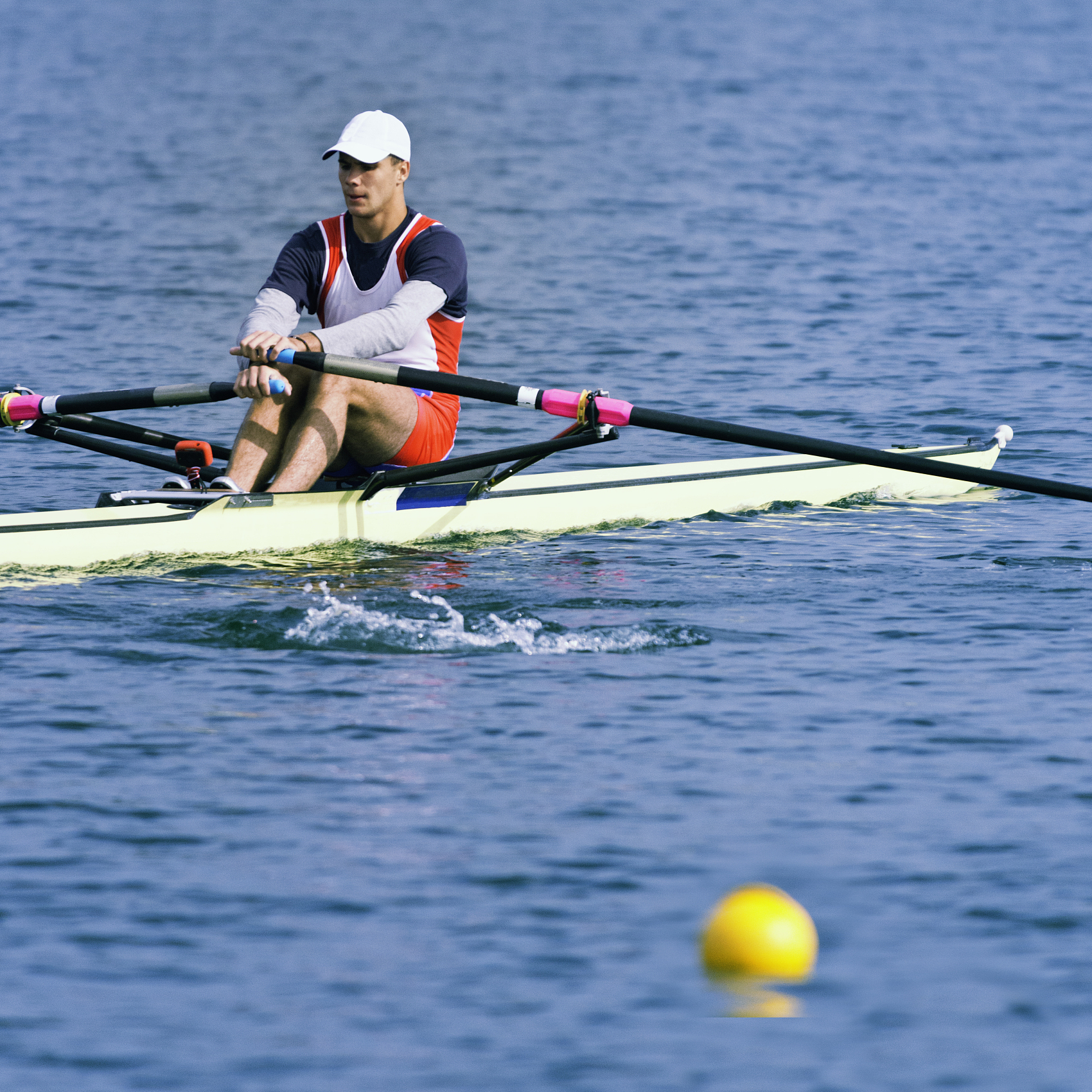 F1
L2
F2
O
L1
杠杆的应用
杠杆的种类
动力臂小于阻力臂：这种杠杆要使用比阻力大的动力才能克服阻力，由于使用起来费力，常被称为费力杠杆。
这类杠杆虽然费力，但能省距离。
杠杆的应用
杠杆的种类
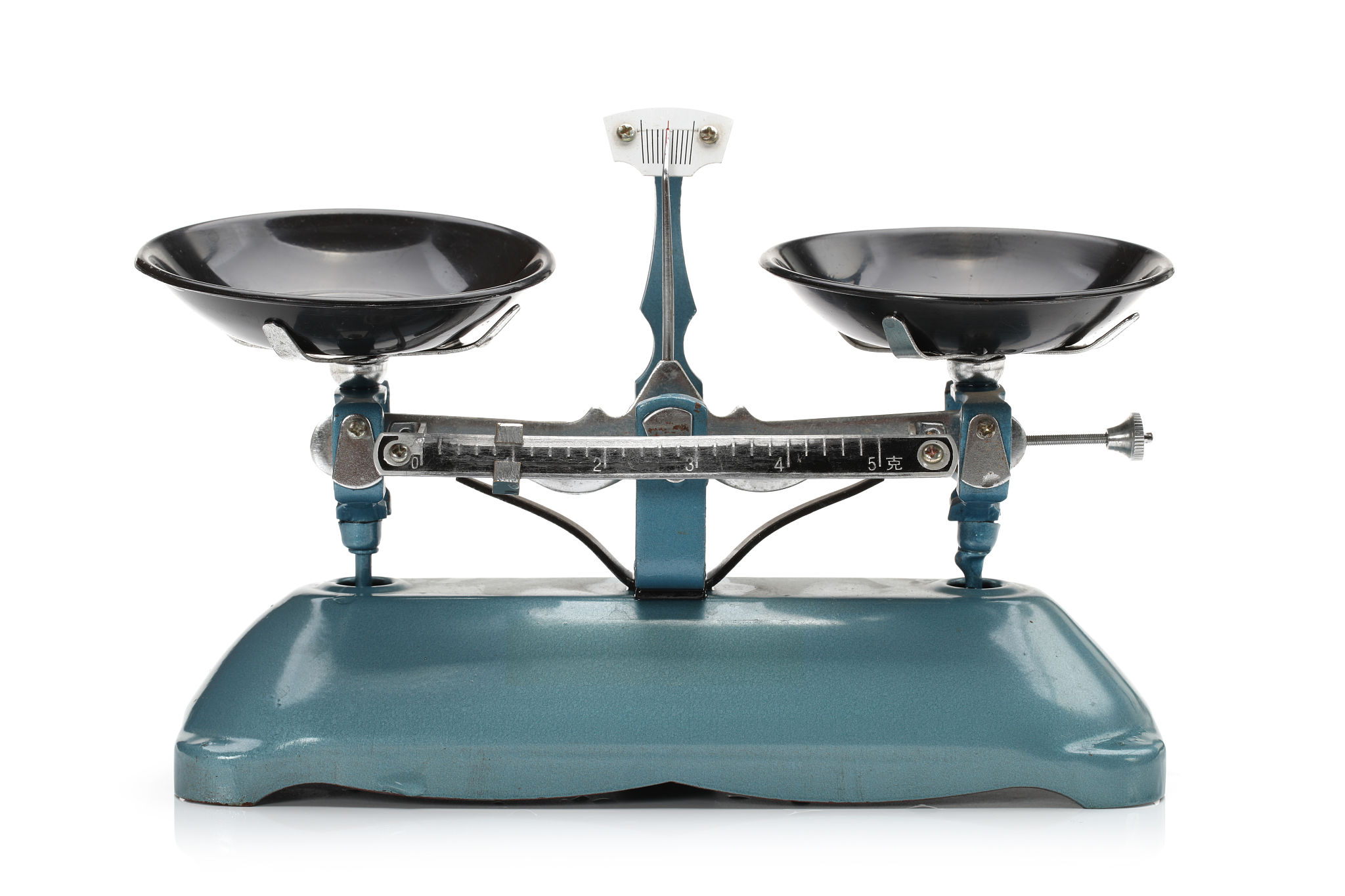 动力臂等于阻力臂：这种杠杆只要动力与阻力大小相等，就能保持平衡了，常被称为等臂杠杆。
这类杠杆既不省力，也不费力。
杠杆的应用
杠杆的种类
这些杠杆哪个省力、哪个费力、哪个既不省力也不费力吗？
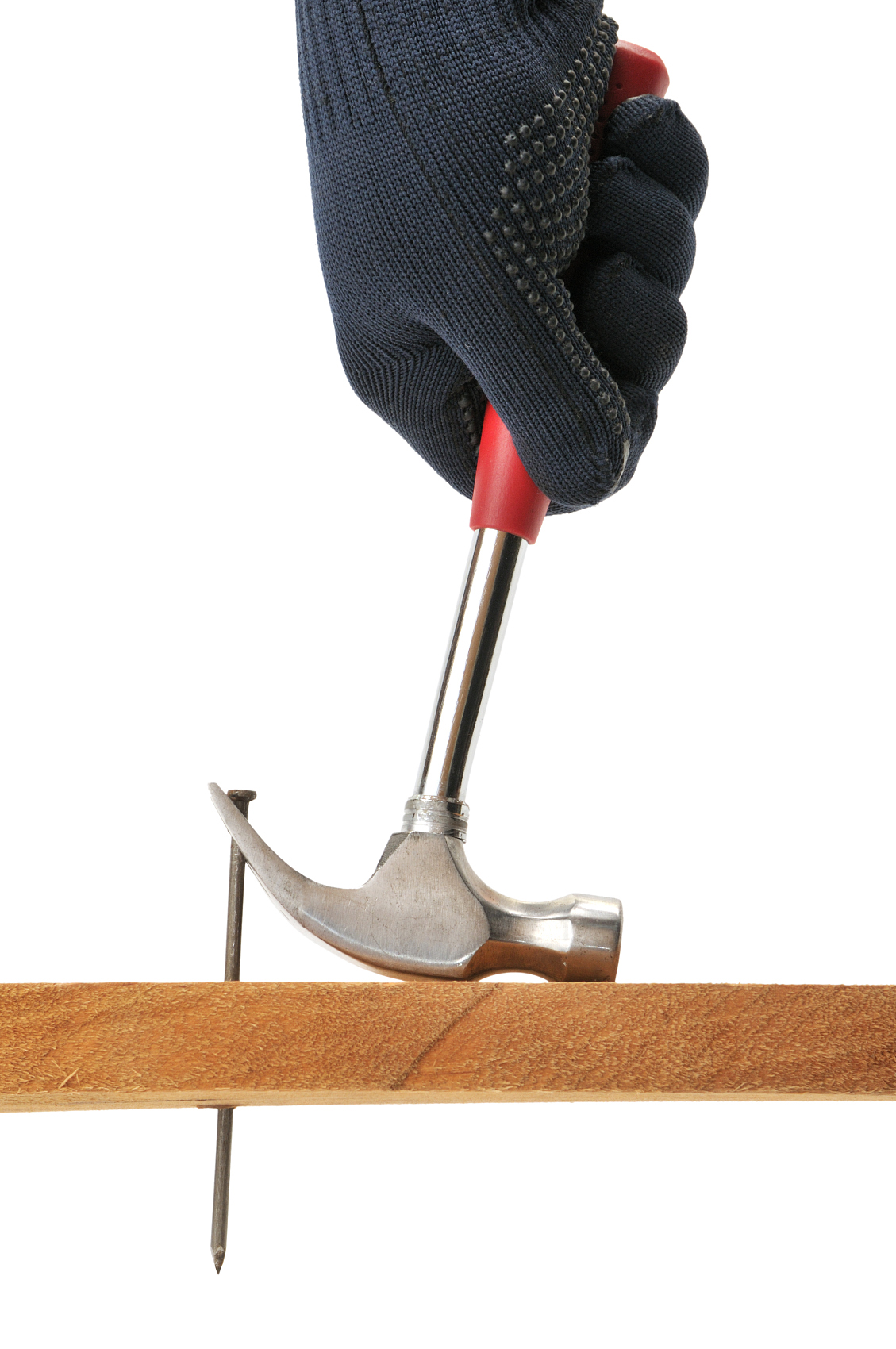 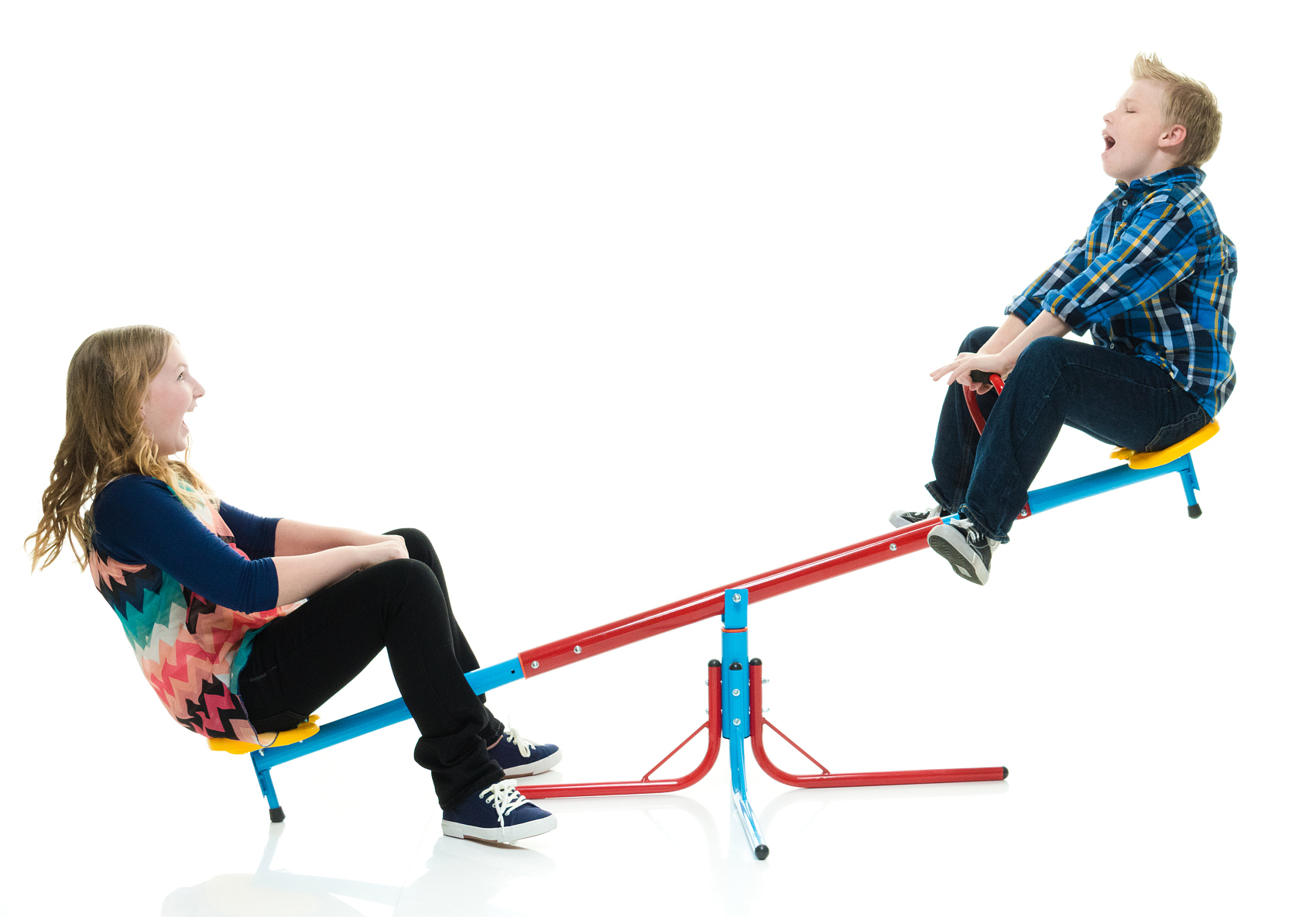 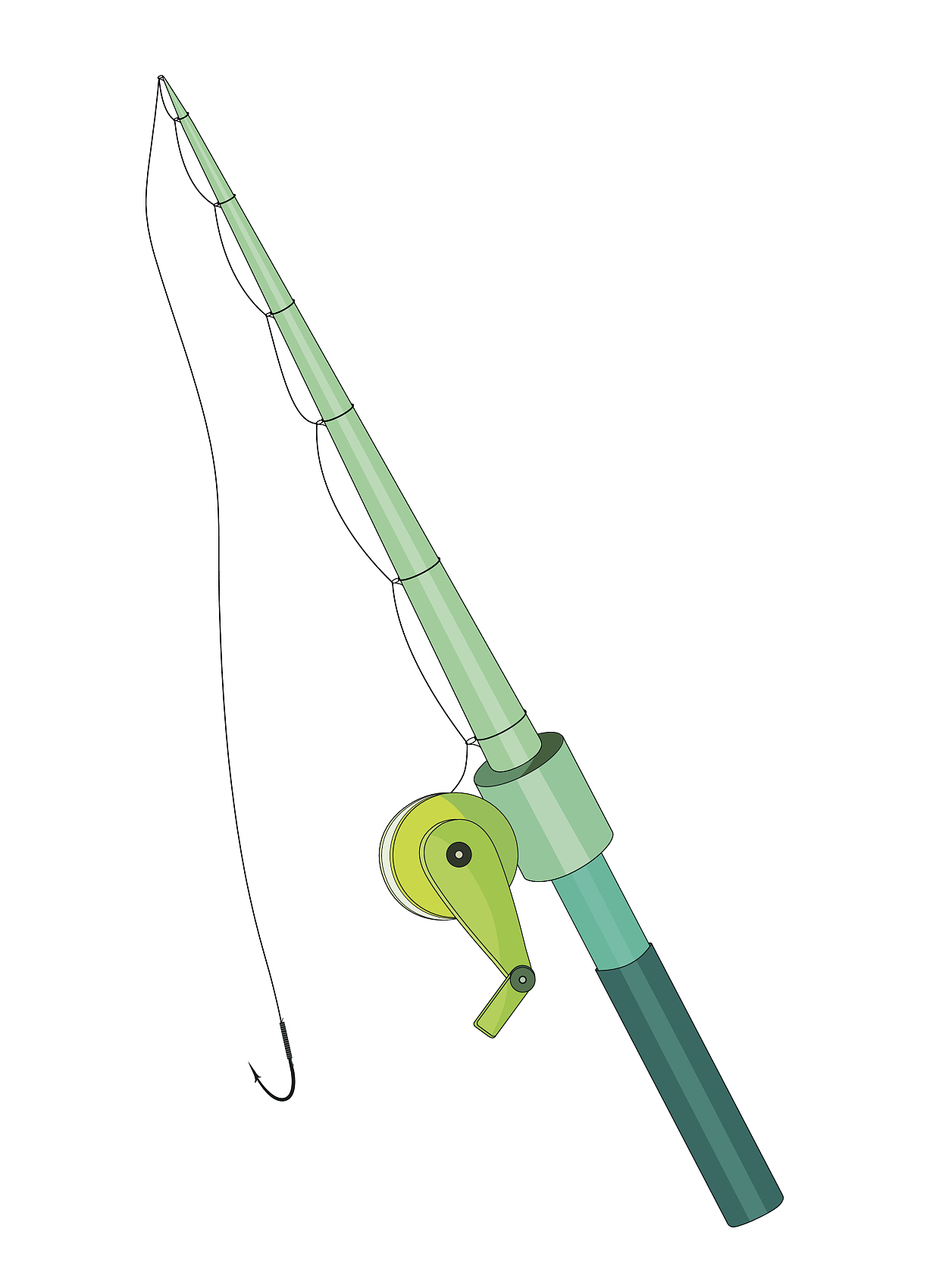 省力杠杆
等臂杠杆
费力杠杆
杠杆的应用
不同种类杠杆的应用
省力杠杆的应用
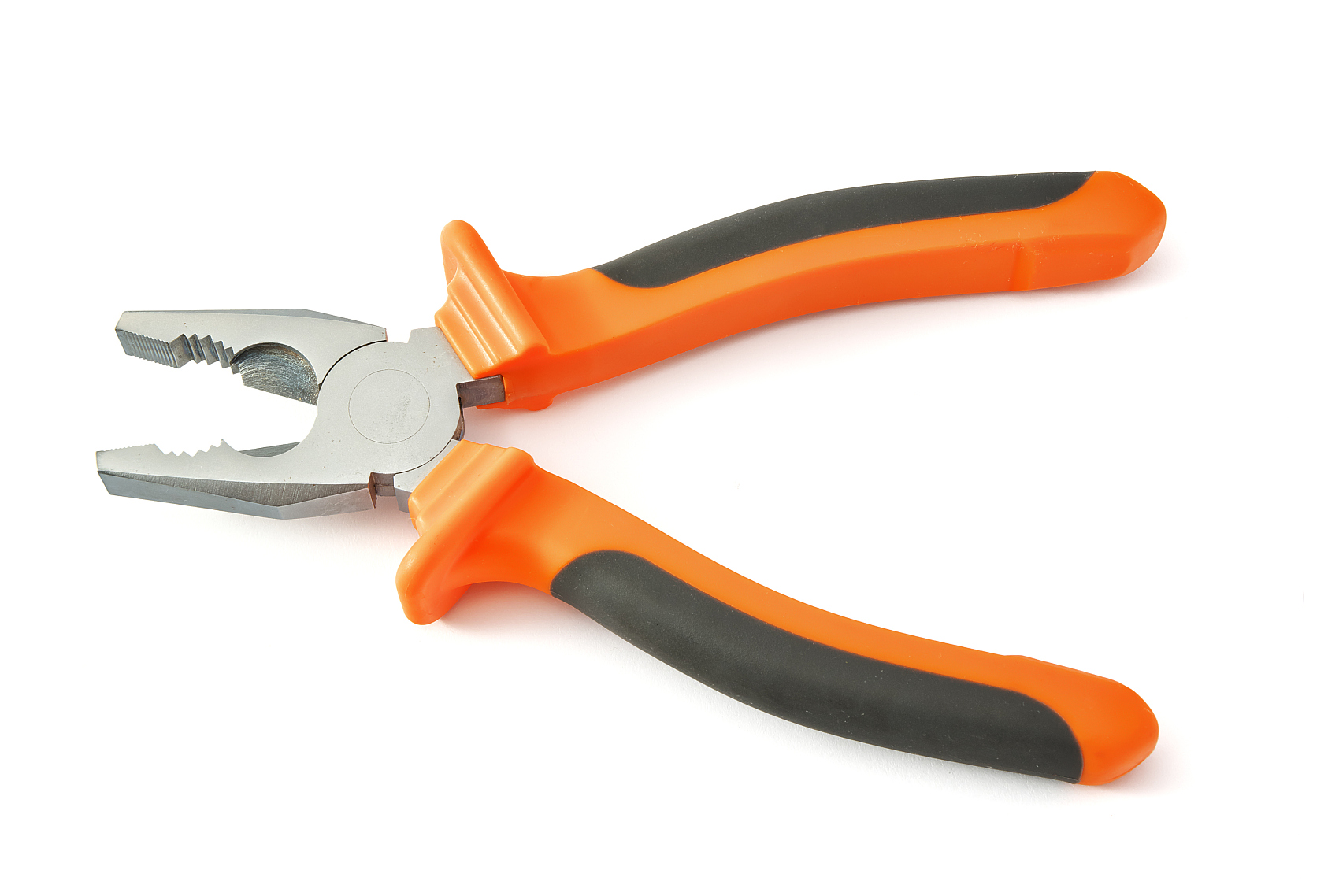 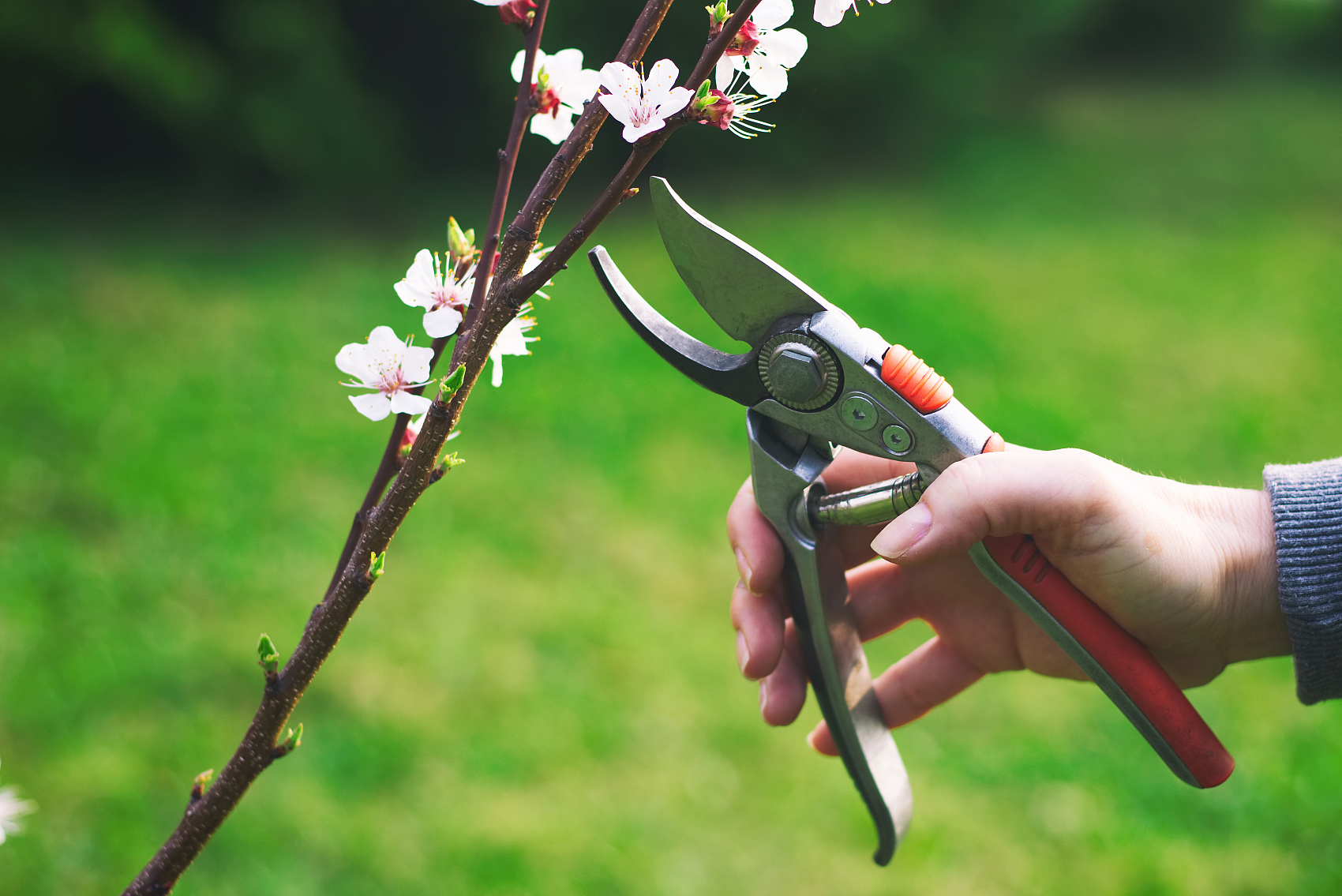 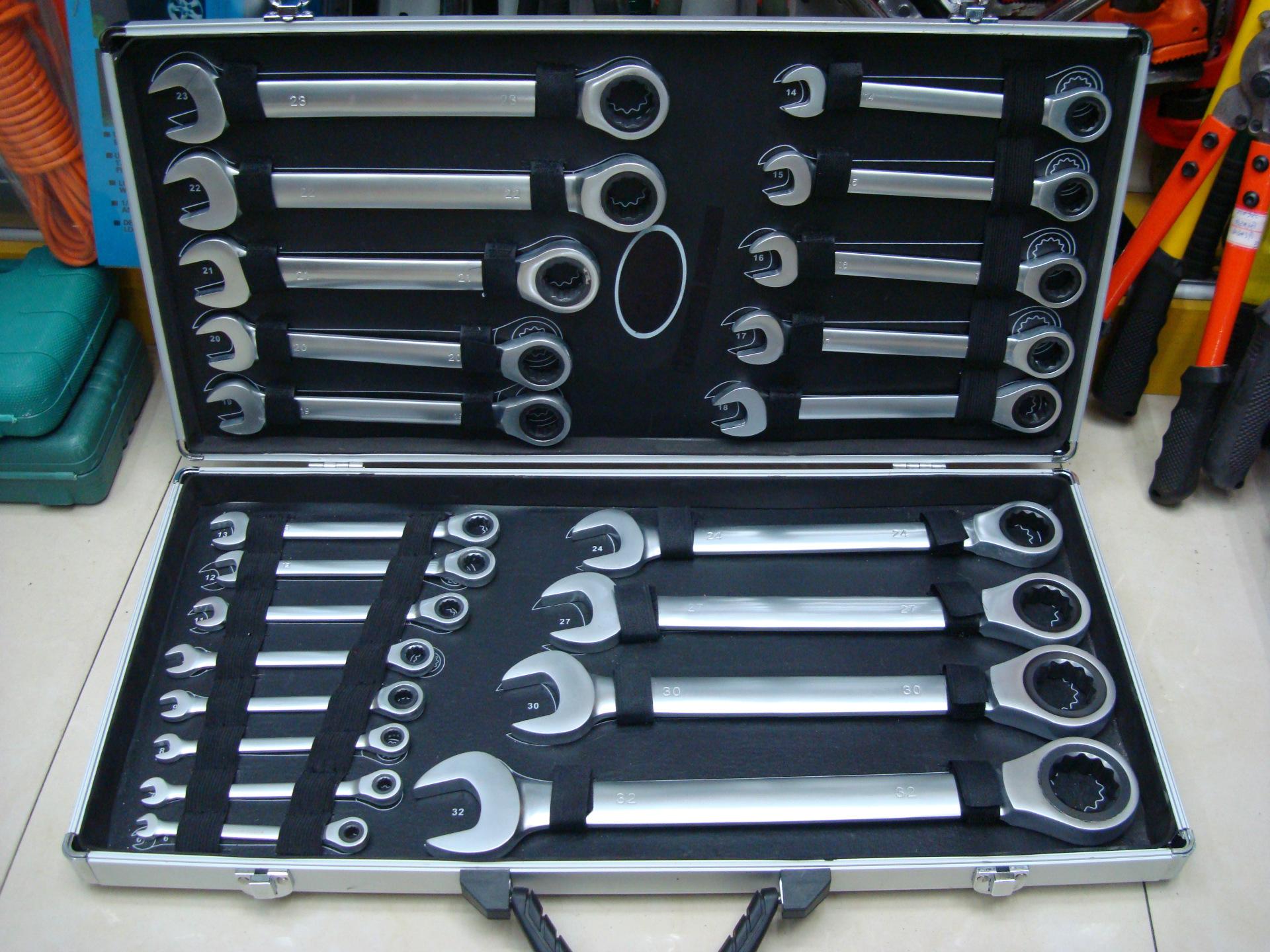 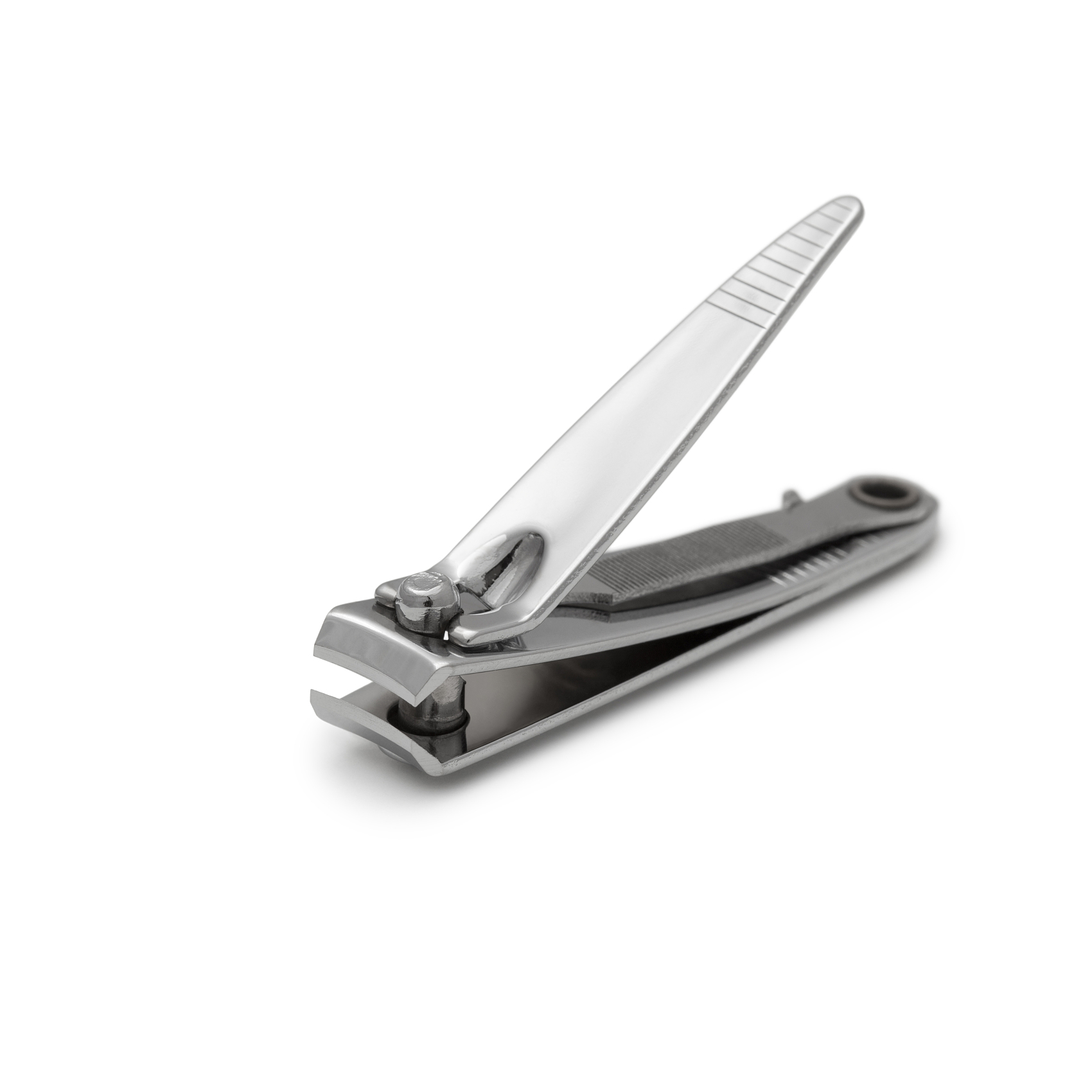 杠杆的应用
不同种类杠杆的应用
等臂杠杆的应用
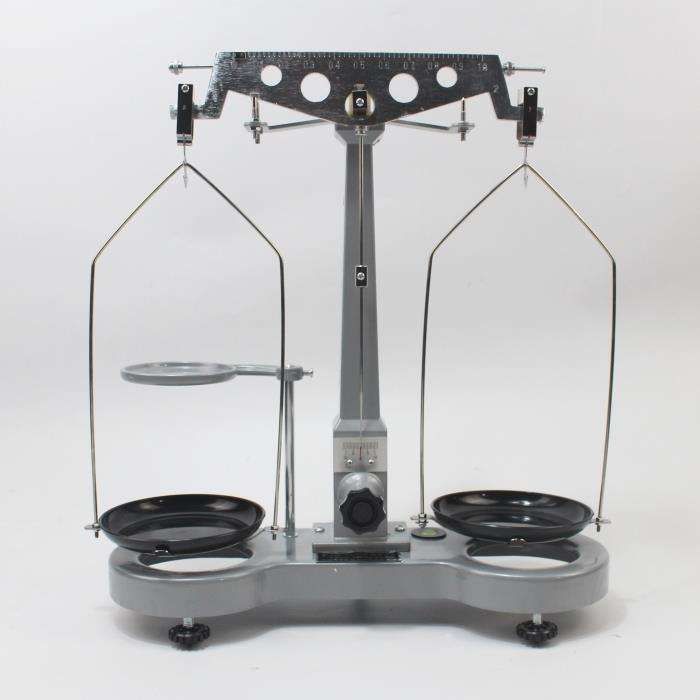 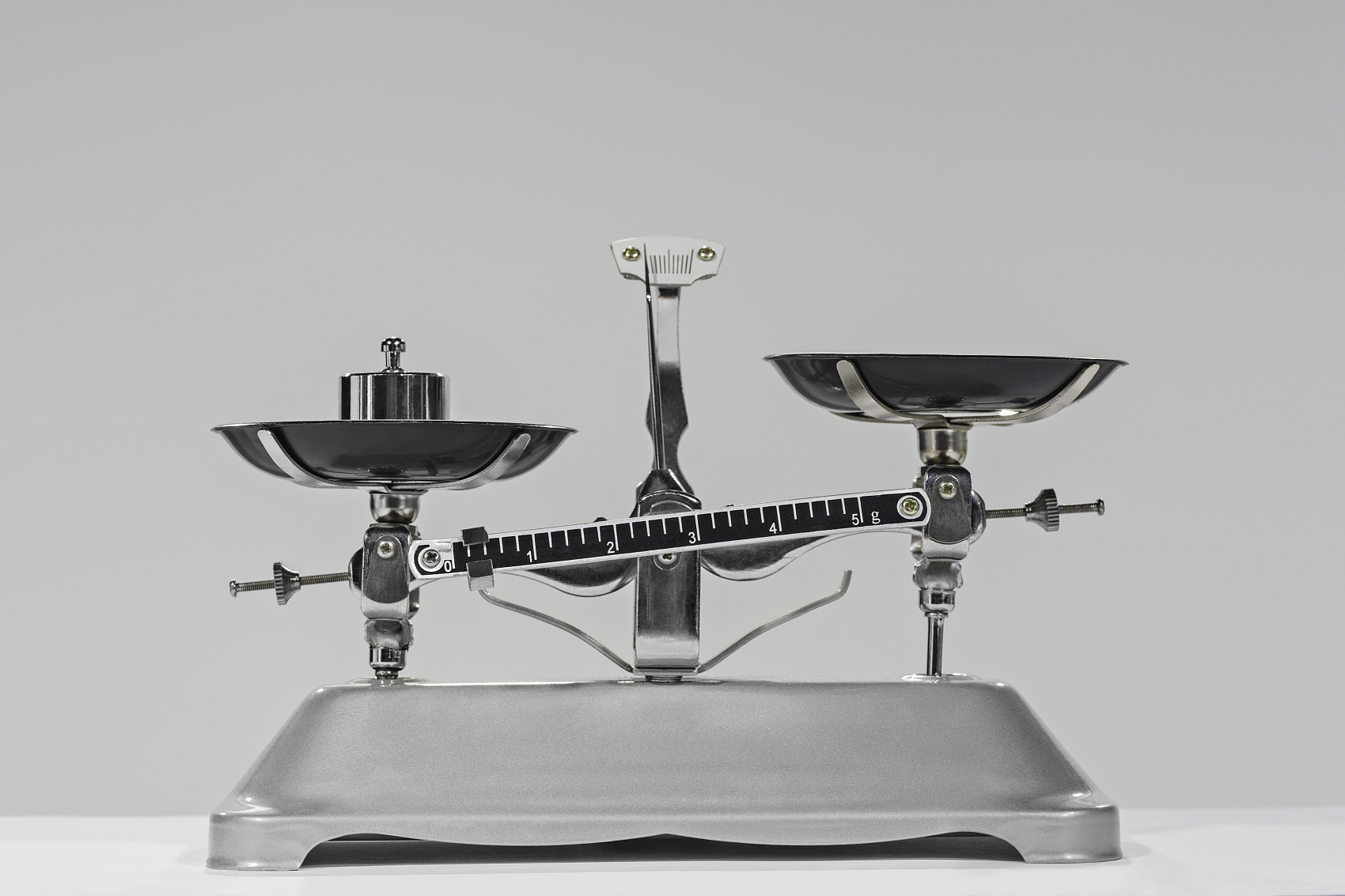 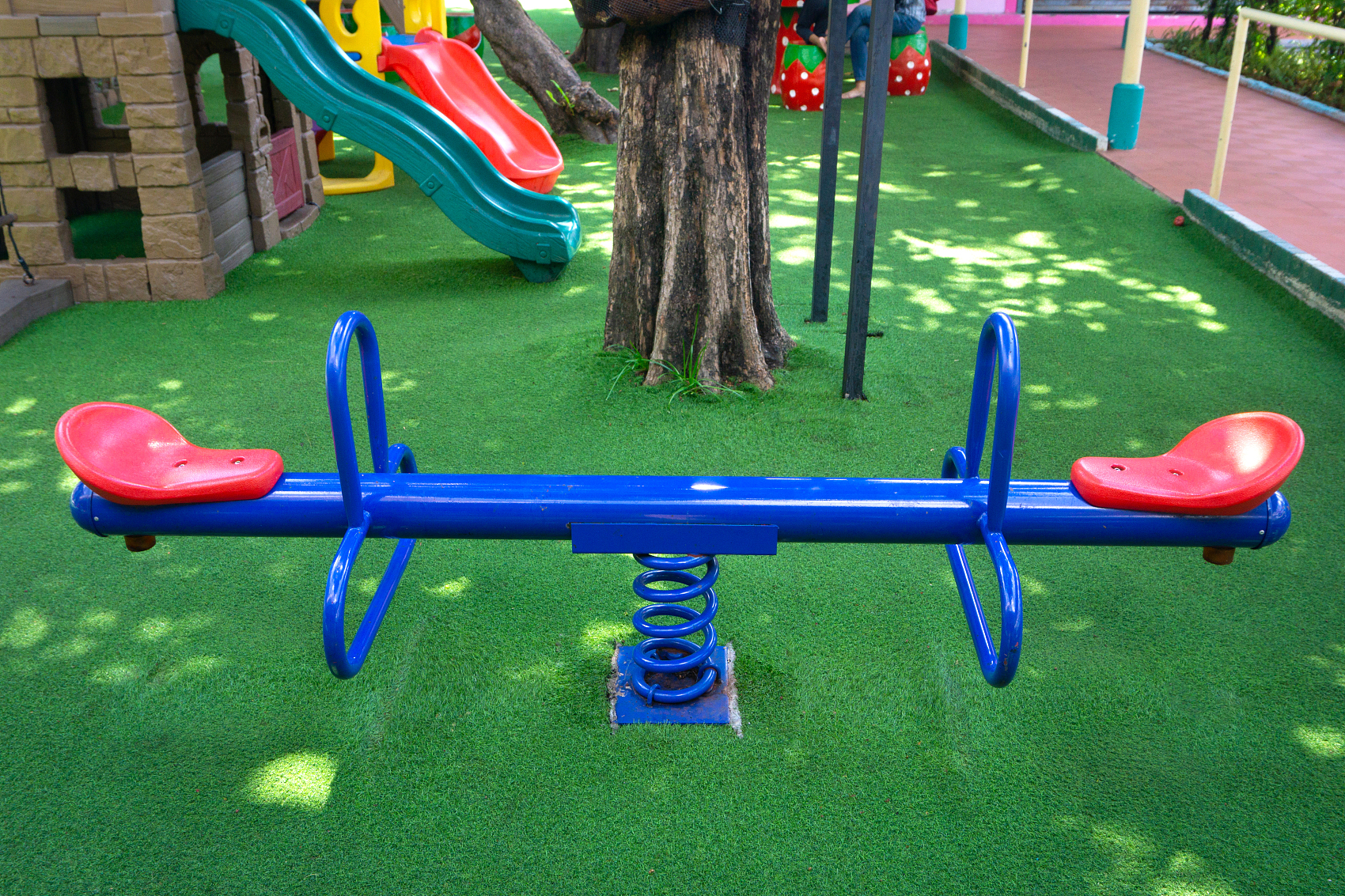 杠杆的应用
不同种类杠杆的应用
费力杠杆的应用
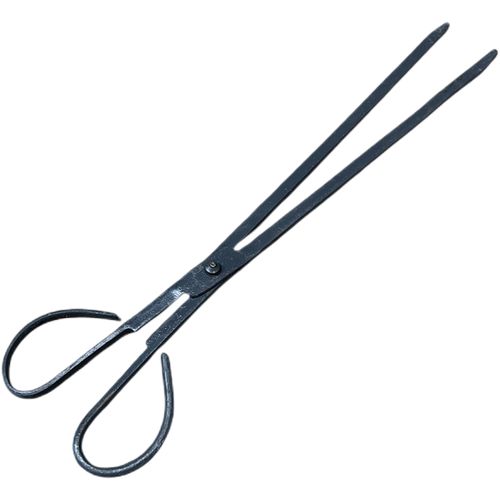 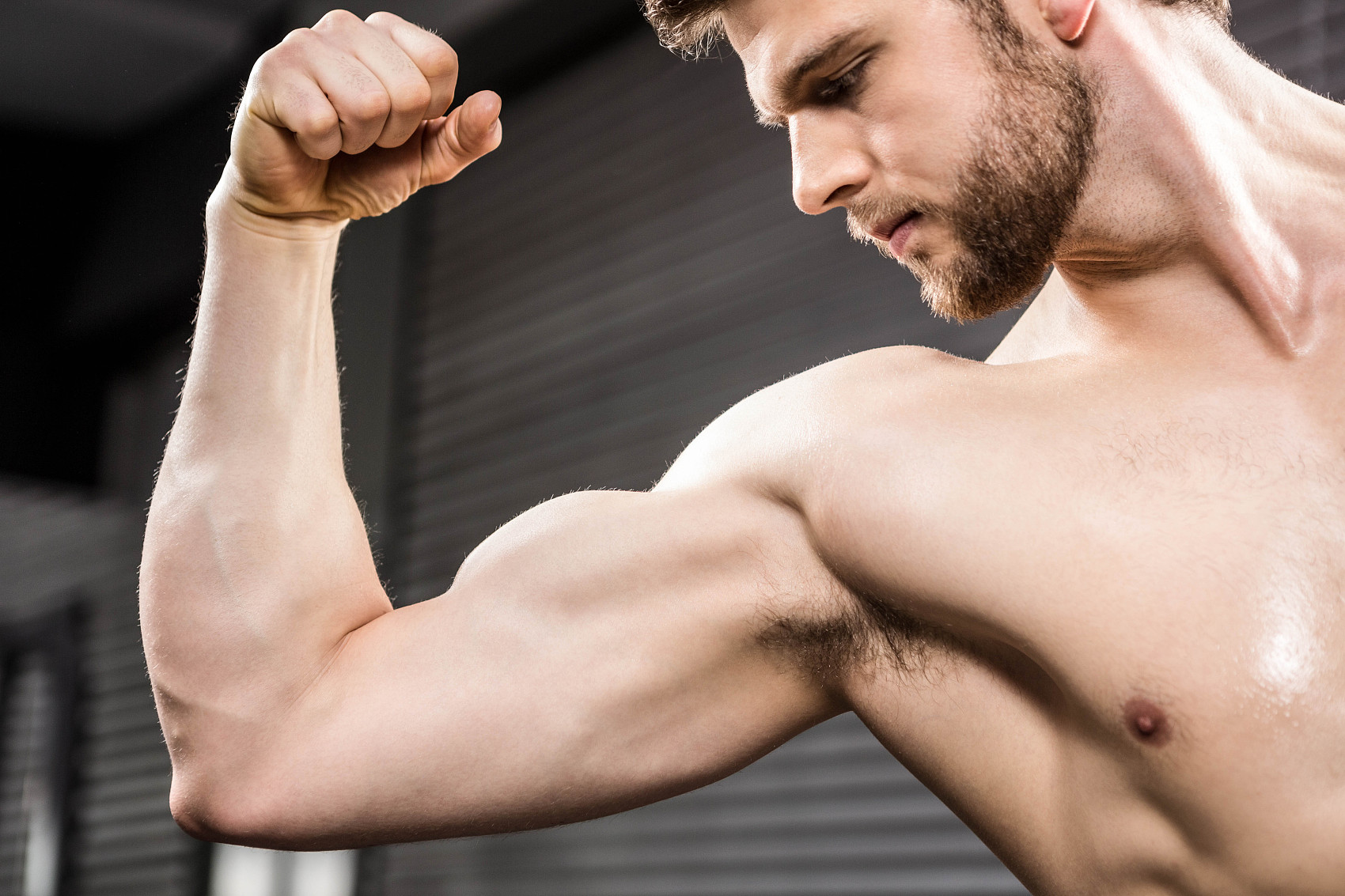 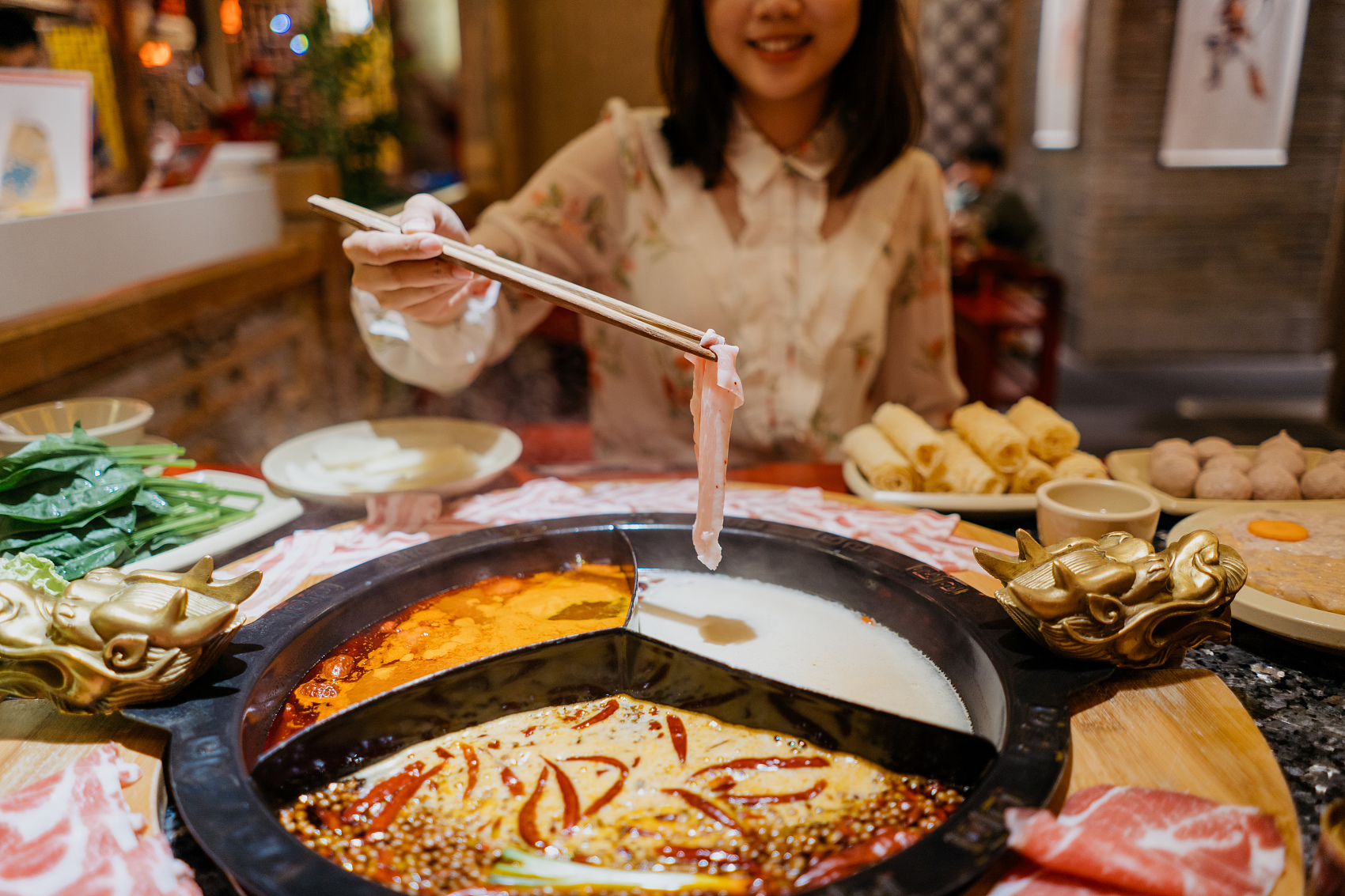 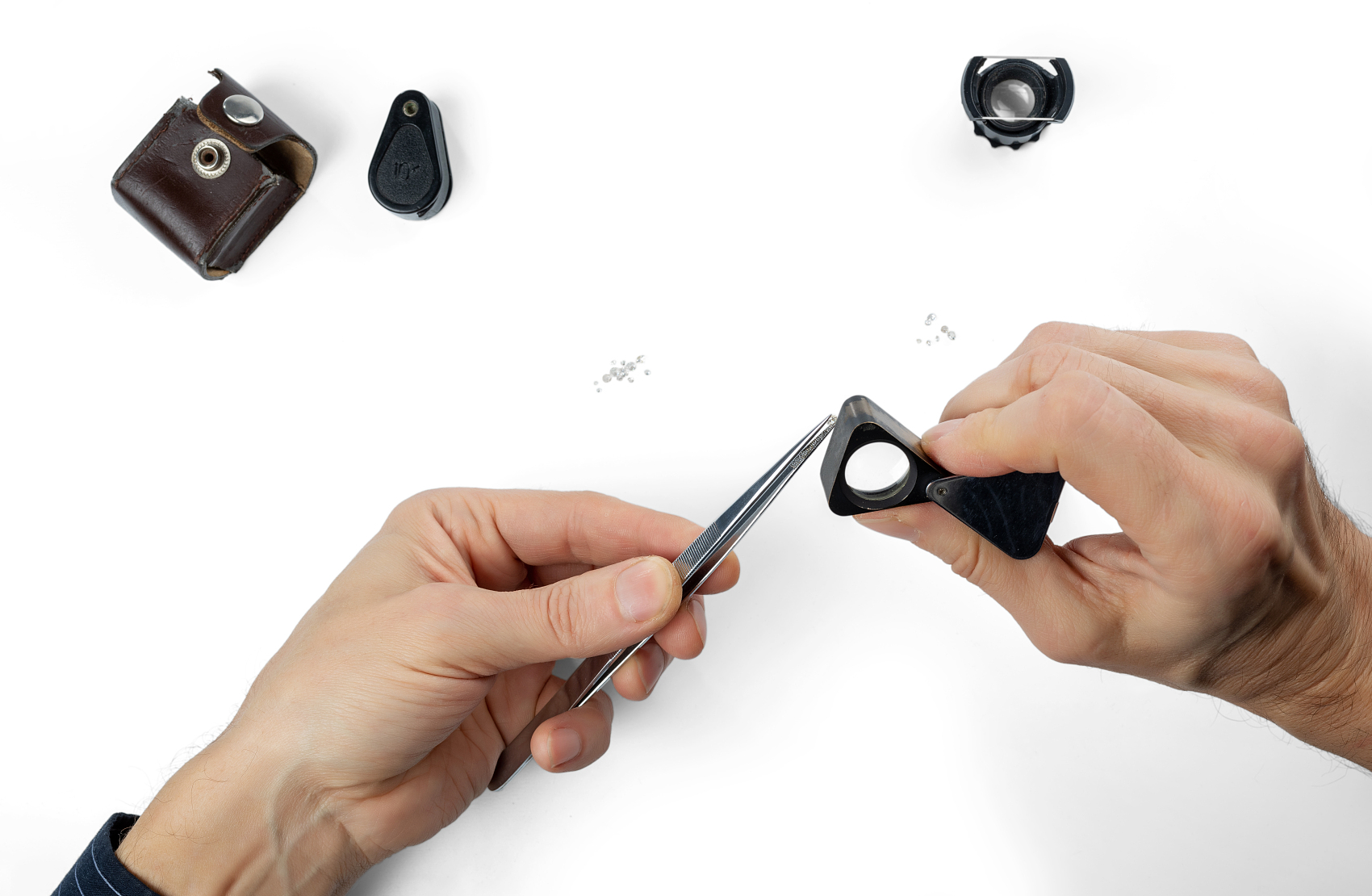 杠杆无论是省力还是费力，都各有所长。在应用时应扬长避短，分别发挥其特有的作用。
杠杆的应用
杠杆平衡条件的应用
例题	植树活动中，两位同学用1.2m常的轻竹竿抬水。水和桶总重为120N，水桶挂在视为水平的轻竹竿的A处，距后面同学0.5m。求：后面同学抬水所用的力的大小。（竹竿的重力忽略不计，两位同学各自对竹竿的力的作用点之间的距离近似认为是1.2m）
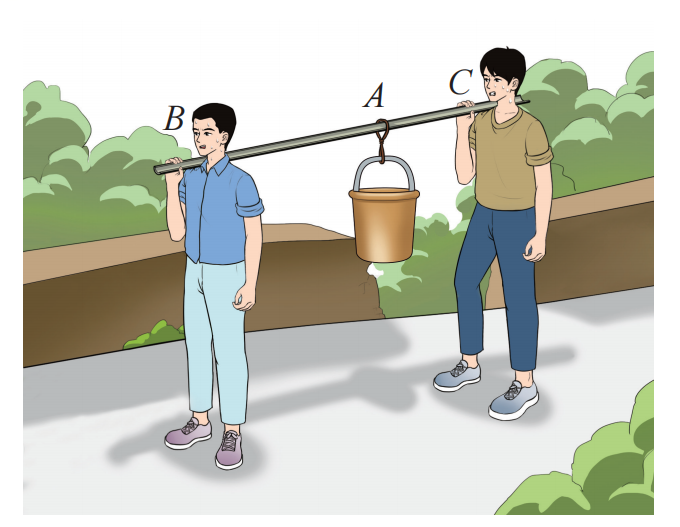 F
G
杠杆的应用
杠杆平衡条件的应用
分析：可将轻竹竿看成杠杆，竹竿在水平位置保持平衡。以前面同学肩膀位置B处为支点，可把水桶对竹竿的作用力（其大小等于水和桶的重力大小）看成阻力，把后面同学在肩膀位置C处竖直向上抬水的力看成动力，BC、AB分别为动力臂和阻力臂。利用杠杆平衡条件，可求出后面同学抬水所用的力的大小。
A
C
B
杠杆的应用
杠杆平衡条件的应用
分析解决杠杆类问题，首先根据杠杆的使用情况确定支点，分析杠杆受到的动力、阻力和相应力臂，再根据杠杆平衡条件进行计算。
1. 下列工具属于费力杠杆的是（　　）

A．镊子					B．天平

C．瓶起子				D．核桃夹
A
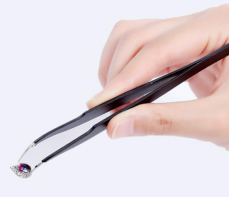 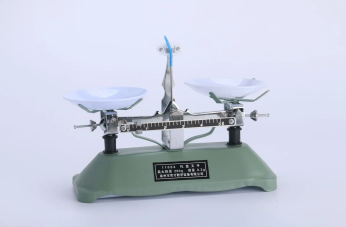 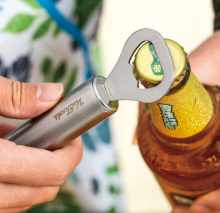 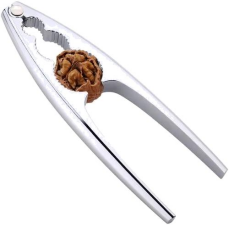 2. 用如图所示的扳手拧螺丝时，一只手稳住扳手的十字交叉部位，另一只手用同样大小和方向的力在           点（选填“A”“B”或“C”）更容易拧动螺丝，原因是______________________________________________________。
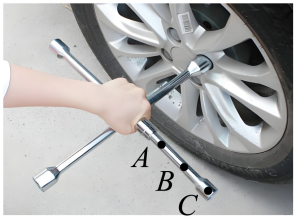 C
在阻力和阻力臂一定时，动力臂越长越省力
3. 骨骼、肌肉和关节等构成了人体的运动系统，人体中最基本的运动大多是由肌肉牵引骨骼绕关节转动产生的。下列关于人体中的杠杆说法正确的是（　　）


A．图甲：手托重物时，可视为省力杠杆
B．图甲：手托重物时，肱二头肌对前臂的牵引力是阻力
C．图乙：踮脚时，可视为费力杠杆
D．图乙：向上踮脚的过程中，腓肠肌对足部骨骼的牵引力是动力
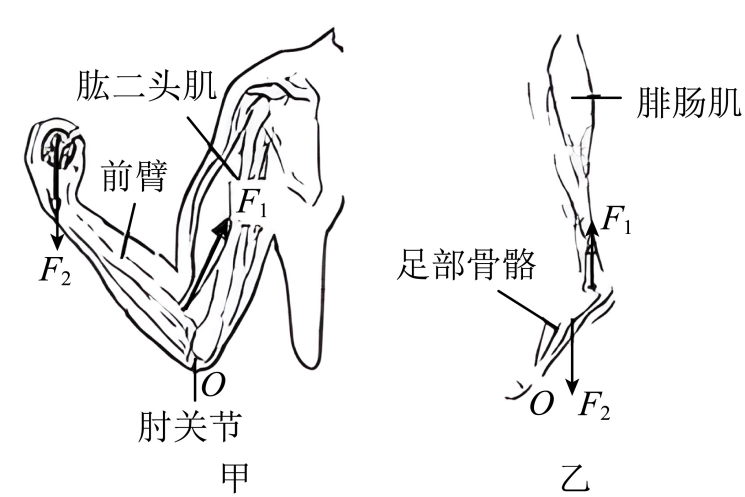 D
省力杠杆：l1>l2
等臂杠杆：l1=l2
杠杆的种类
杠杆的应用
费力杠杆：l1<l2
省力杠杆的应用
杠杆的应用
等臂杠杆的应用
费力杠杆的应用
杠杆平衡条件
的应用
利用杠杆原理解决实际问题